Презентация к выступлению
 по теме «Формирование УУД в коррекционной школе»
Автор материала:
Хохрякова Людмила Викторовна,
учитель физики и математики
высшей 
квалификационной категории,
МОУ «С(К)ОШИ №4», г. Магнитогорска
Челябинской области.
г. Магнитогорск, 2016 год
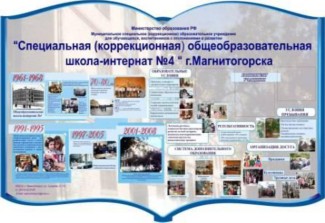 Формирование универсальных учебных действийв коррекционной школе
Проблемы в обучении и воспитании:
потеря интереса к учению;
· резко выросла информированность детей. СМИ, Интернет оказываются существенным фактором формирования картины мира у ребенка, причем не всегда положительной;
· современные дети мало читают, 
· для жизнедеятельности современных детей характерна ограниченность общения со сверстниками, что затрудняет усвоение детьми моральных норм и нравственных принципов;
· число ребят, не умеющих работать самостоятельно, «интеллектуально пассивных», детей с трудностями в обучении, и просто проблемных детей, увеличивается.

Таким образом, очевидно, что образование требует новых подходов, которые заложены в государственных стандартах второго поколения.
Метапредметный подход 
в образовании и, соответственно, метапредметные образовательные технологии были разработаны  для того, чтобы решить проблему разобщенности,  оторванности друг от друга разных  учебных  дисциплин.
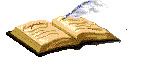 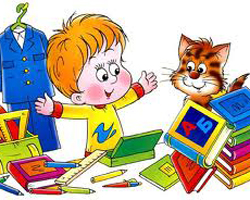 Метапредметность
 подразумевает, что существуют обобщенные системы понятий, которые используются везде, а учитель с помощью своего предмета раскрывает какие-то их грани.
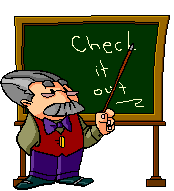 Универсальные учебные действия (стандарт второго поколения)
Личностные  УУД (самоопределение, нравственно-этическое  оценивание  …)
Познавательные  УУД (общие учебные умения, постановка и решение практических задач, логические…)     
Регулятивные  УУД (целеполагание, планирование, самоконтроль, самооценка …)
Коммуникативные  УУД (планирование учебного сотрудничества, согласование действий с партнером, построение речевых высказываний, работа с информацией …)
Образовательный стандарт нового поколения ставит перед учителем коррекционной  школы 
новые цели:
формирование универсальных учебных действий, составляющих основу умения учиться;
 формирование  мотивации к обучению.
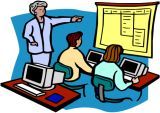 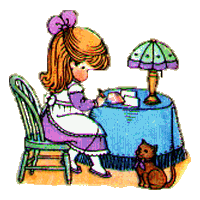 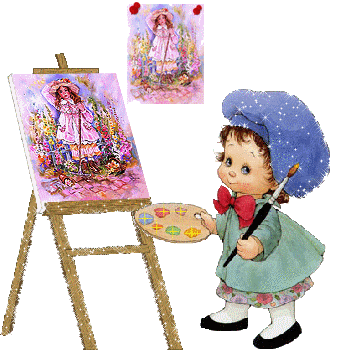 Обеспечивают ценностно-смысловую ориентацию учащихся (умение соотносить поступки и события с принятыми этическими принципами, знание моральных норм и умение выделить нравственный аспект поведения)
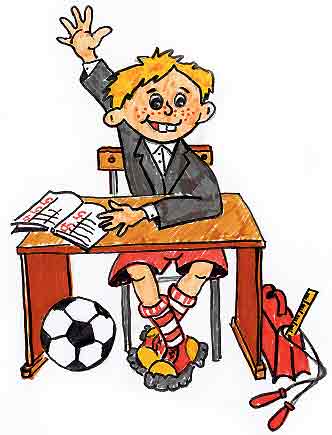 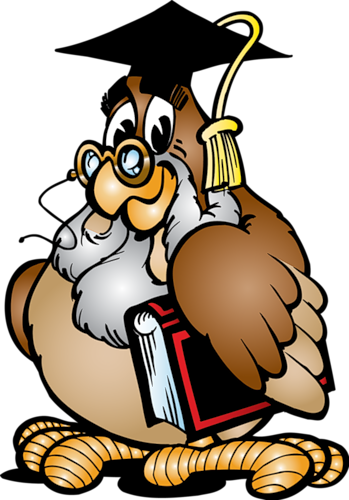 Обычно учащийся, работая с материалом физики, химии, биологии, истории и т. д., запоминает важнейшие определения понятий. По ФГОС второго поколения ученик делает другое. Он не запоминает, а прослеживает происхождение важнейшиих понятий, которые определяют данную предметную область знания. Он как бы заново открывает эти понятия. Роль педагога заключается в том, чтобы направить процесс познания в русло открытия нового, культурно обогащая окружение ребёнка. Исследование нового должно стать неотъемлемой частью познания.
Применение метода проектной деятельности
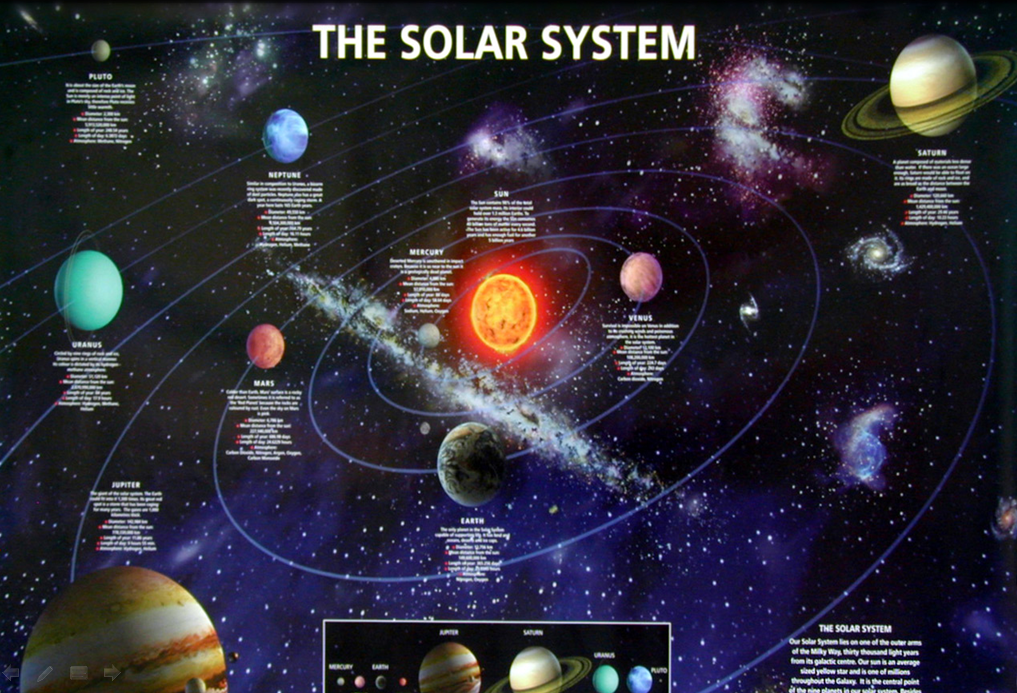 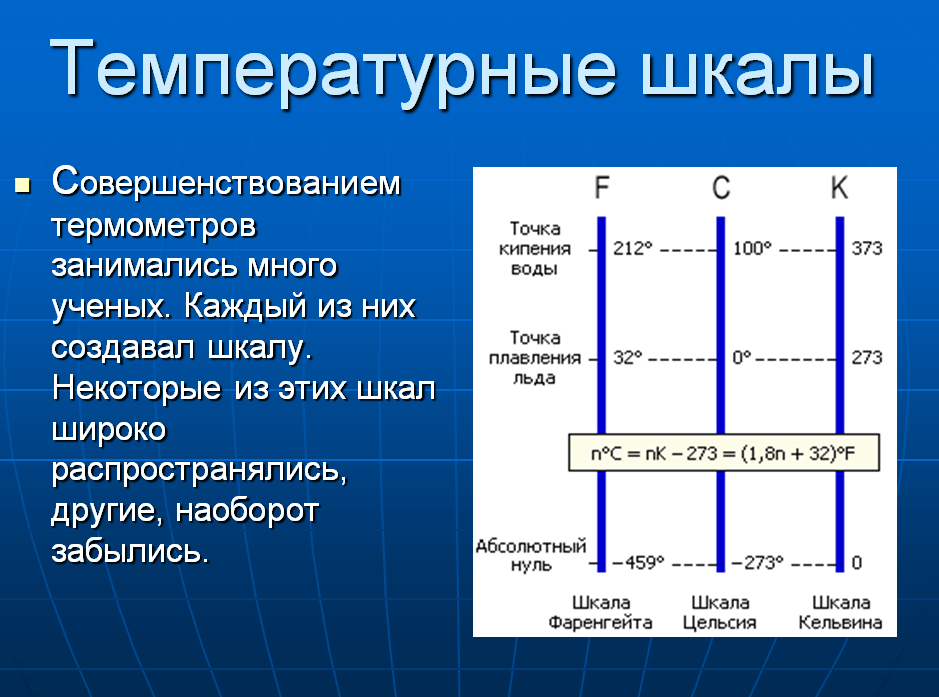 Планеты Солнечной системы (выполнил ученик 9 класса Кузнецов Игорь)
Температурные шкалы (выполнил ученик 8 класса Фурцев Анатолий)
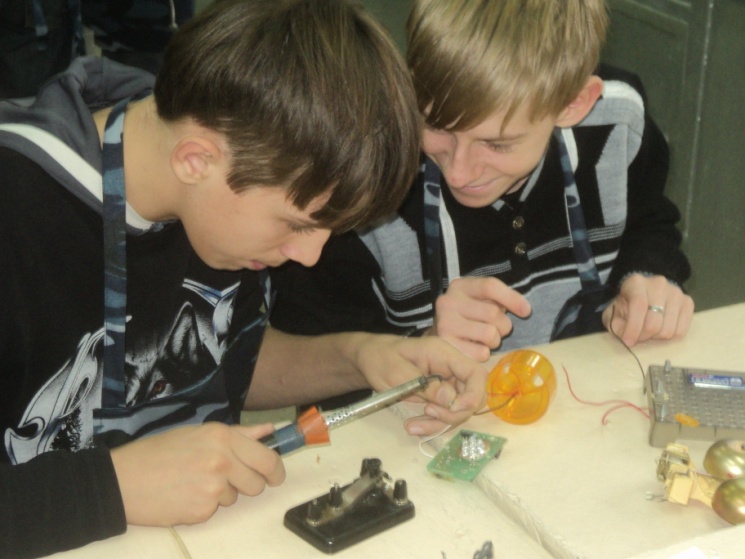 Учащиеся 8 класса выполняют технический проект
Работа над проектом.
Создание проблемной ситуации. Мотивационный этап.
 Организационный этап.
 Исполнительный этап. 
 Защита проектов.
 Анализ и оценка проектов.
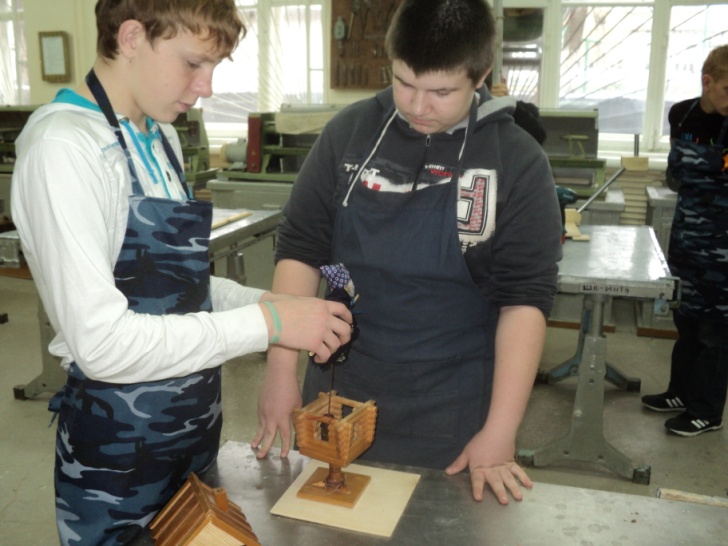 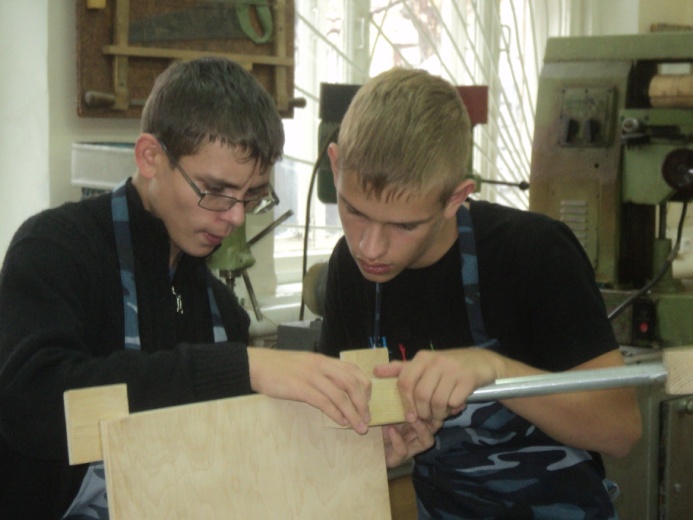 Обеспечивают обучение на основе деятельностного подхода : игровая деятельность;  проектная деятельность; проблемное обучение; обучение в диалоге; система вопросов и заданий технологии оценивания; создание ситуаций, направленных на информационный поиск;  создание ситуации выбора  и т.д.
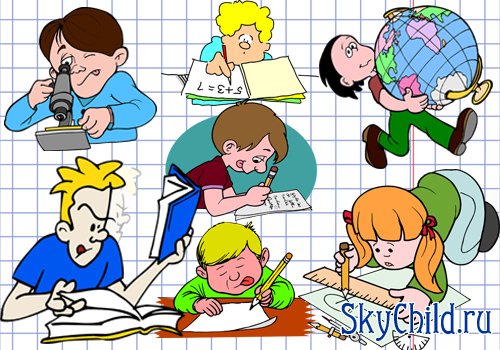 Например, можно рассмотреть вопрос о том, как развитие физики повлияло на ход истории.
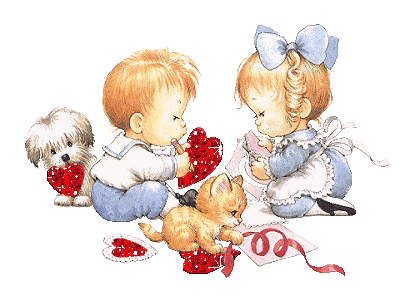 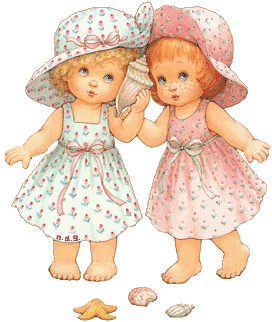 Отсутствие элементарных навыков общения может привести к множеству конфликтов не только в коллективе при совместной деятельности, но и в семье. Чтобы быть успешным, нужно быть более коммуникативным, более адаптированным к социальной действительности, уметь управлять процессами общения.
Направления лего-конструирования  в рамках школьного урока :

·   демонстрация;
·  фронтальные лабораторные работы и опыты;
·  исследовательская проектная деятельность.
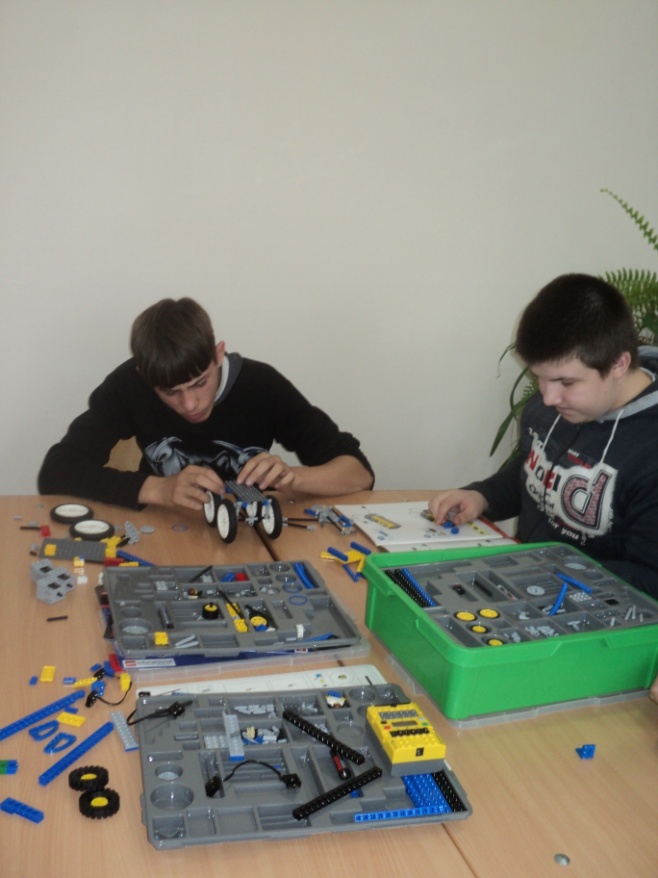 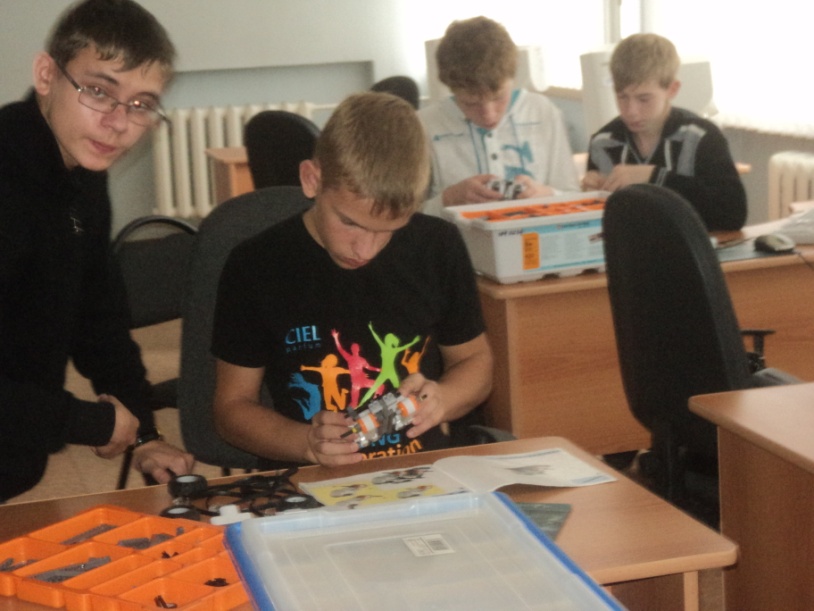 Результаты применения лего-конструирования :

·   формирование познавательных интересов, интеллектуальных и творческих способностей учащихся; 

·   самостоятельность в приобретении новых знаний и практических умений; 

·    мотивация образовательной деятельности школьников на основе личностно ориентированного подхода; 

·    формирование ценностных отношений друг к другу, учителю,  умения работать в группах.
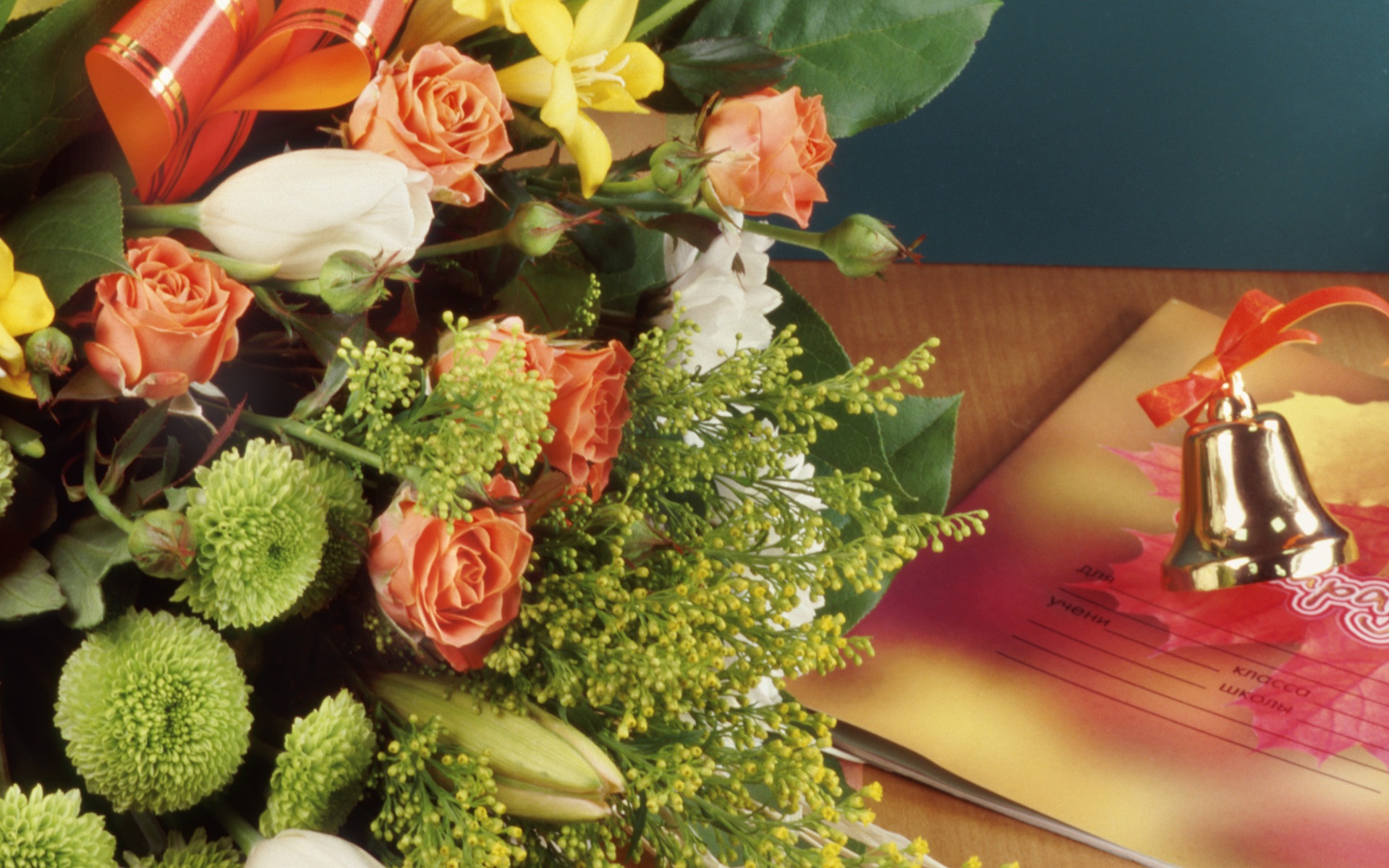 Спасибо 
за внимание! 
Творческих успехов!